Please keep camera’s and mic’s off (to save the internet)Please note: This session will be recorded.
Course Rep Training
What we will cover.
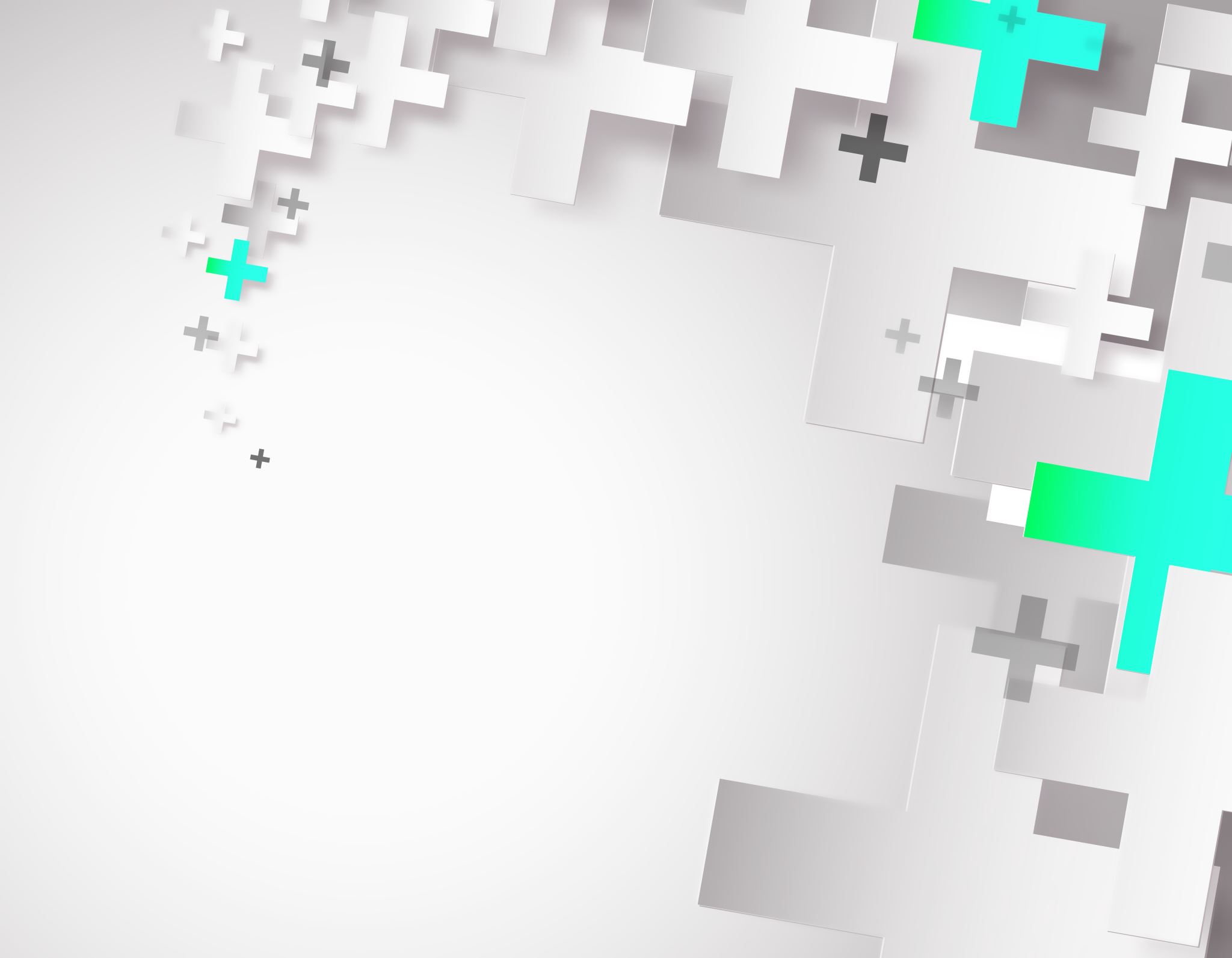 The who’s who?
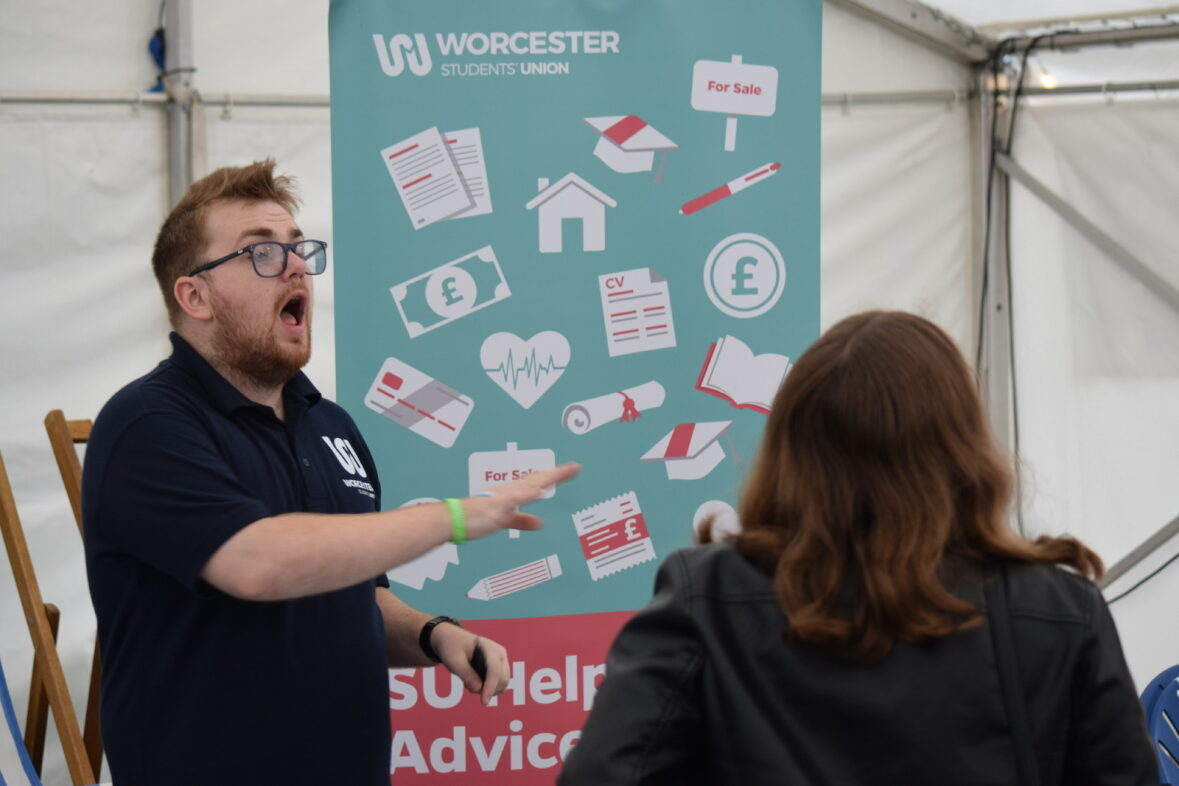 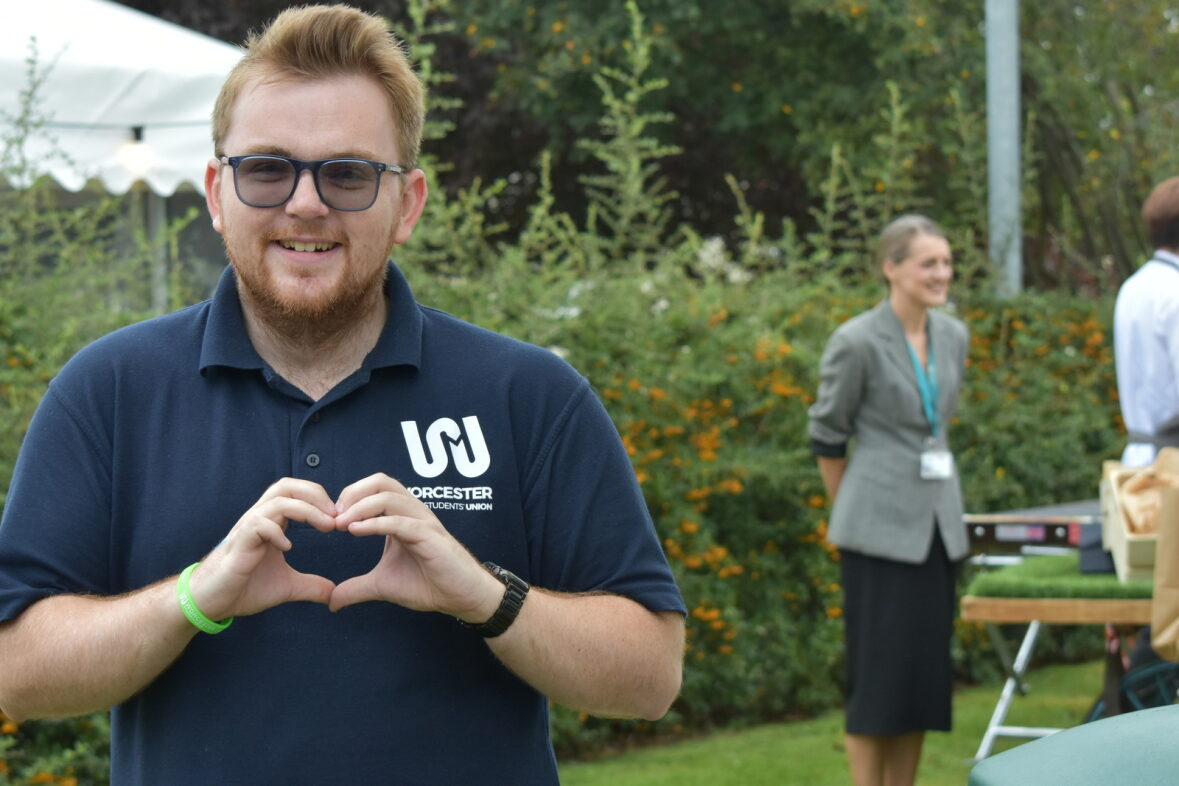 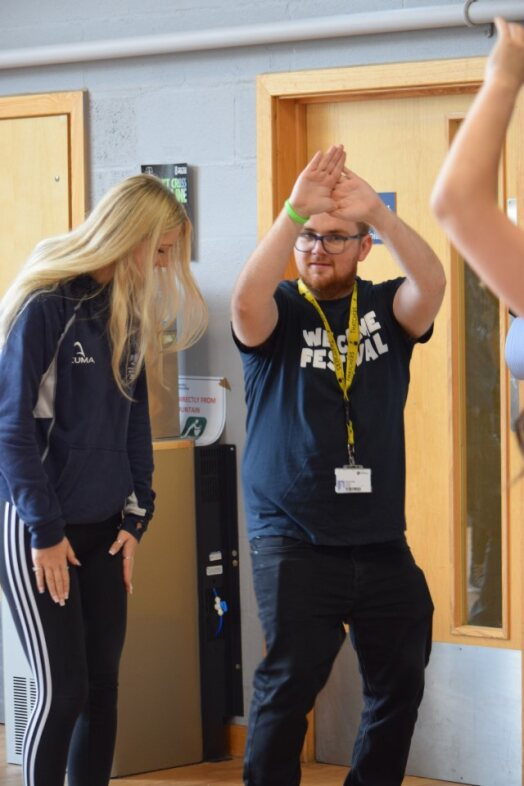 Seb James VPE
The Student’s union support team
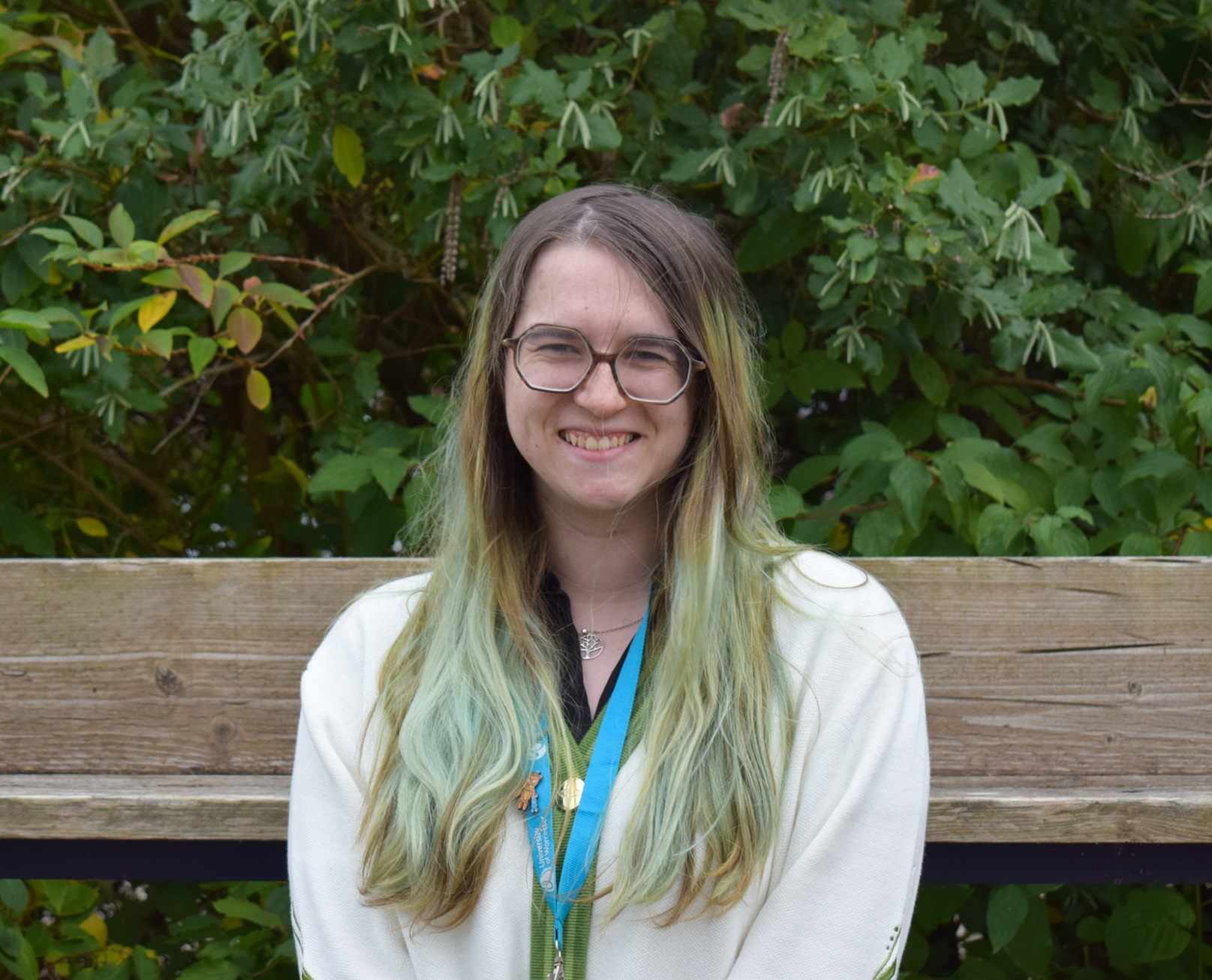 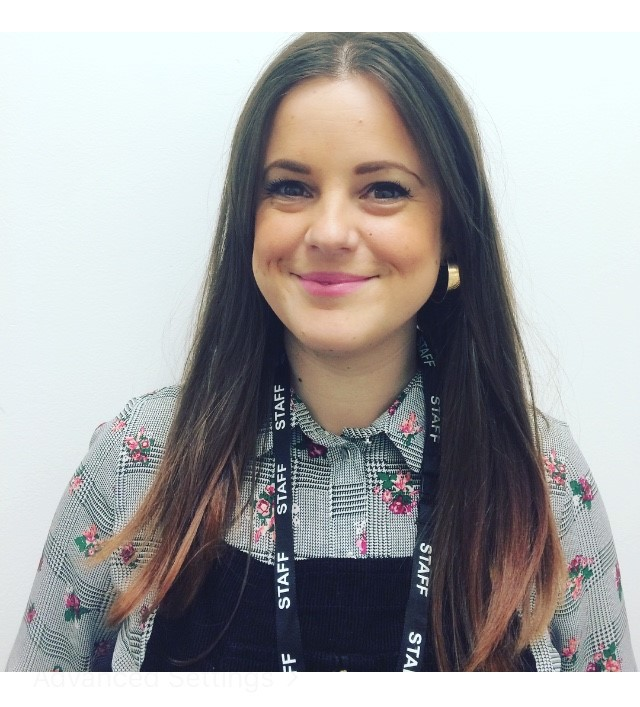 Antonia Rossiter-Eaglesfield (She/Her) - 
Director of Representation and Membership Services
Vic Presdee (They/Them) – 
Student Voice Assistant.
Institute of Education
Primary Education – Ellie Harris (She/Her)
Secondary and Post Compulsory – Sarah Stanley (She/Her) 
Education and Inclusion – Kristine Mendoza (She/Her)

Humanities
English, Media and Culture – Elliot Atkinson (He/Him)
History, Politics and Sociology – Harry Mellor (He/Him)
Law – Caysee Webster-Miles (He/Him)
Department Reps
Allied Health and the Community
Occupational Therapy, Physiotherapy and Nutritional Therapy – Oliver Nightengale (He/Him)
Health and Wellbeing – Hannah Harrison (She/Her)
Social Work and the Community – Alice Mills-Adams (She/Her)
Paramedics and Physicians Associates – Katherine Stone (She/Her)

Nursing and Midwifery 
Nursing Associates and Apprentices – Vimal Vinay (He/Him)
Pre-Registration Nursing – Swathi Suresh (She/Her)
Department Reps
Science and the Environment
Biological Science – Jack Edwards (He/Him)

Worcester Business School
Computing – Connor Hay (He/Him)
Management and Finance – Anesse Ameer (He/Him)

Psychology
Performance, Health and Wellbeing – Samantha Ayettey (She/Her)

Sport and Exercise Science
PE and Coaching – Nathan Charles (He/Him)
Department Reps
The University
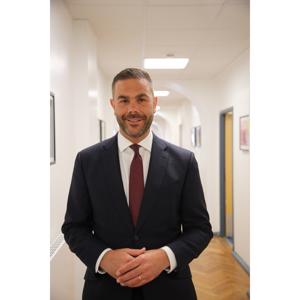 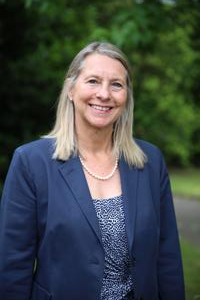 College Directors
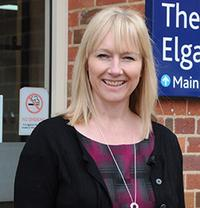 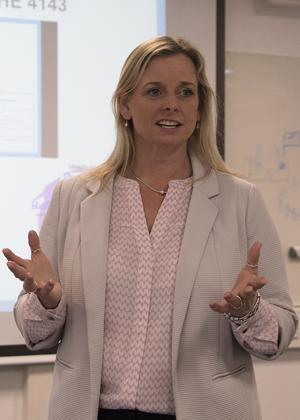 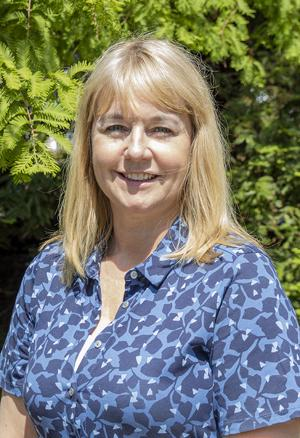 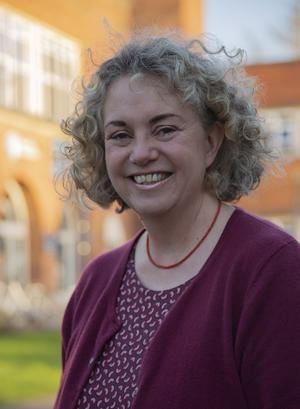 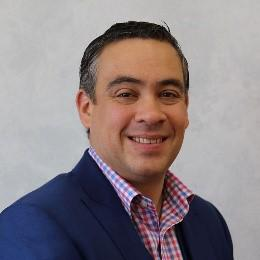 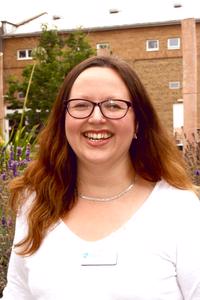 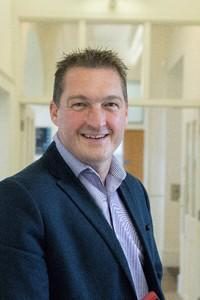 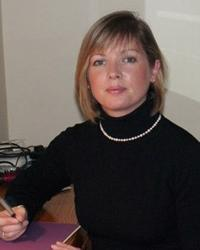 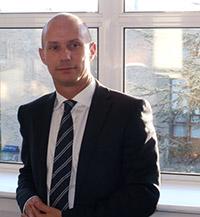 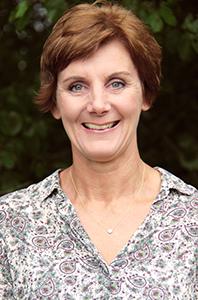 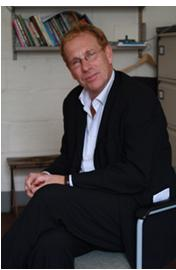 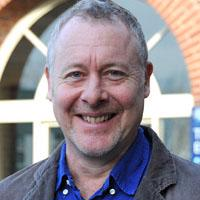 Heads of School
University “Buzz words”
We love a buzz word at universities, here are some of the most common
Uni talk
Real talk
Level
Cohort
PAT
SSLC
Your year group
Your course group 
Personal Academic Tutor
Student Staff Liaison Committee
What is a course rep?
What is a course rep?
[Speaker Notes: So as you can see theres a lot more of you than there is of me, and that’s why I need your help!]
What isn’t a course rep
What role does a course rep play?
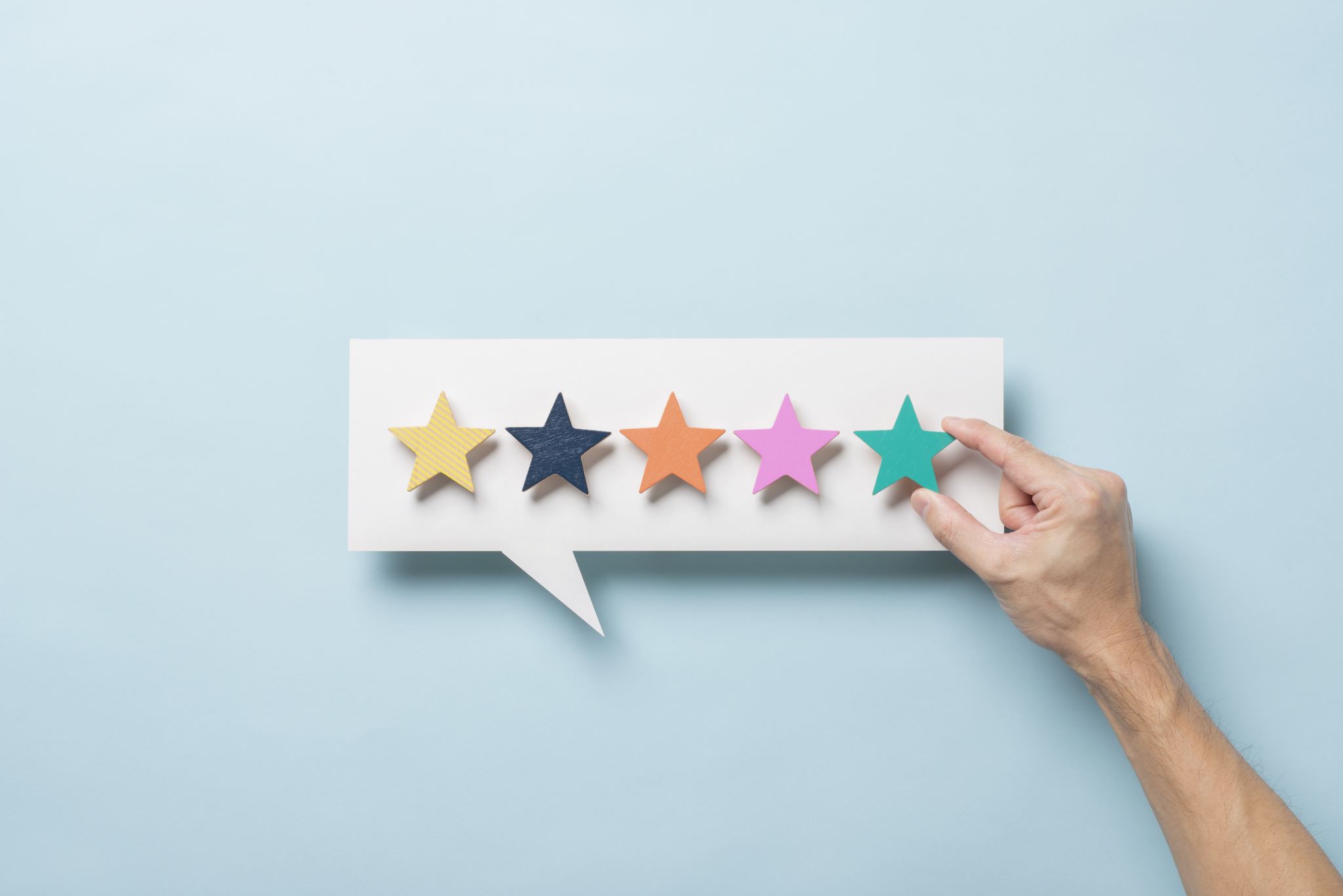 Feedback
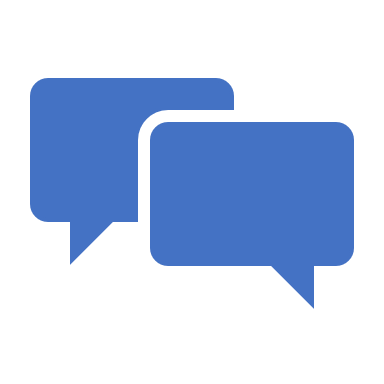 ‘the transmission of evaluative or corrective information about an action, event, or process to the original or controlling source’
We talk a lot about feedback but here’s one definition of it
What ways can we gather feedback?
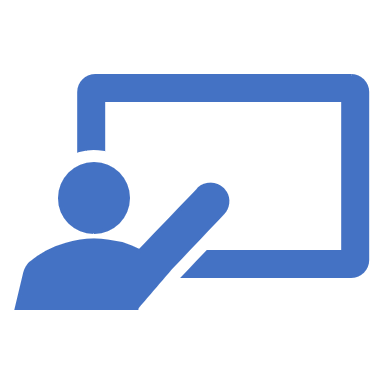 Social Media
Pen and Paper
Verbal
Email
Lecturer’s or Staff
Student Union
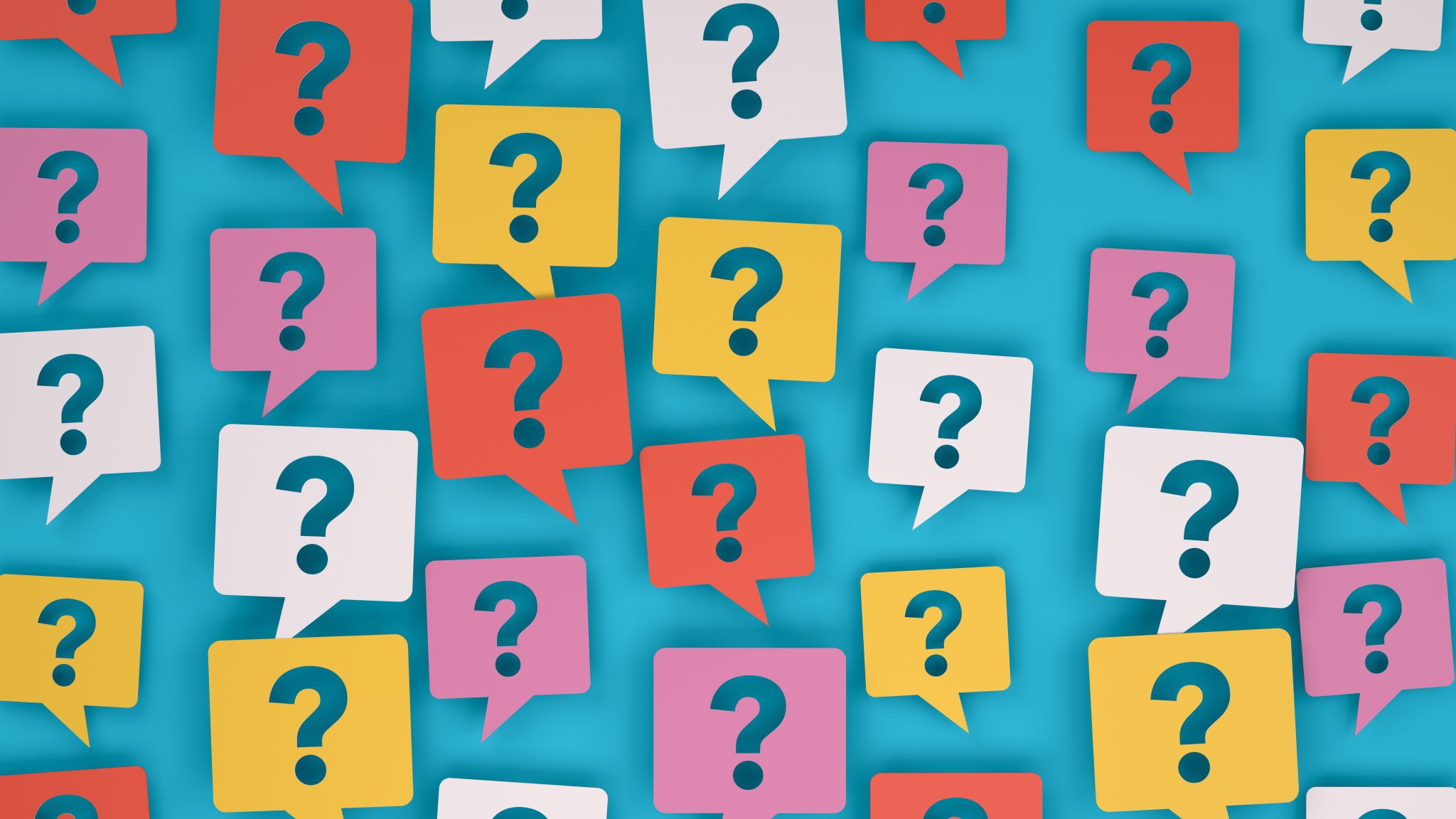 Now we have our feedback what can we do?
Talk to another Course Rep
Speak to your course leader (email or verbally)
Talk to the VPE for signposting or support
If appropriate talk to the cohort 
Raise at an SSLC
Really important to share results or outcomes with fellow students
Things to remember
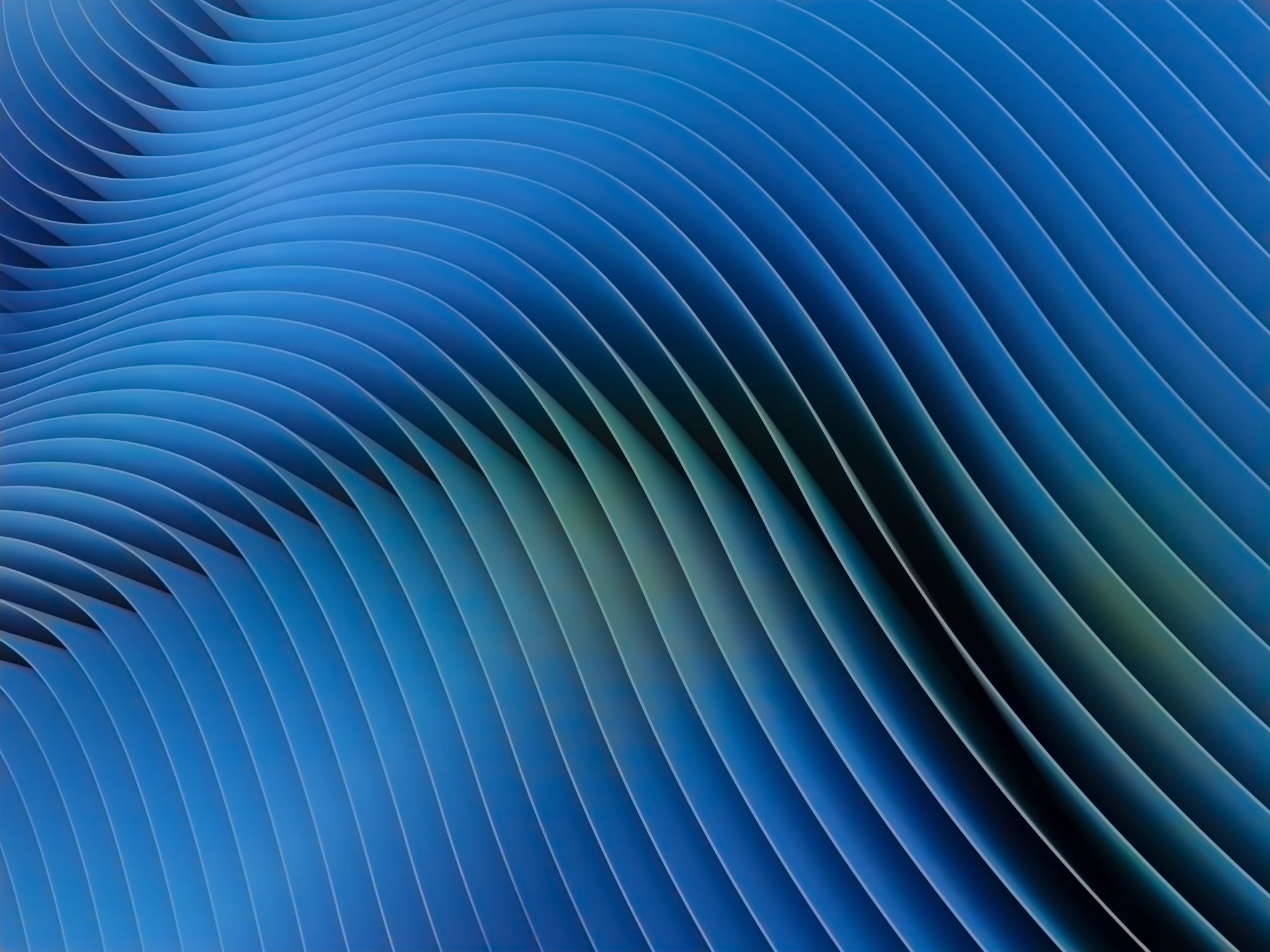 Rep Journals
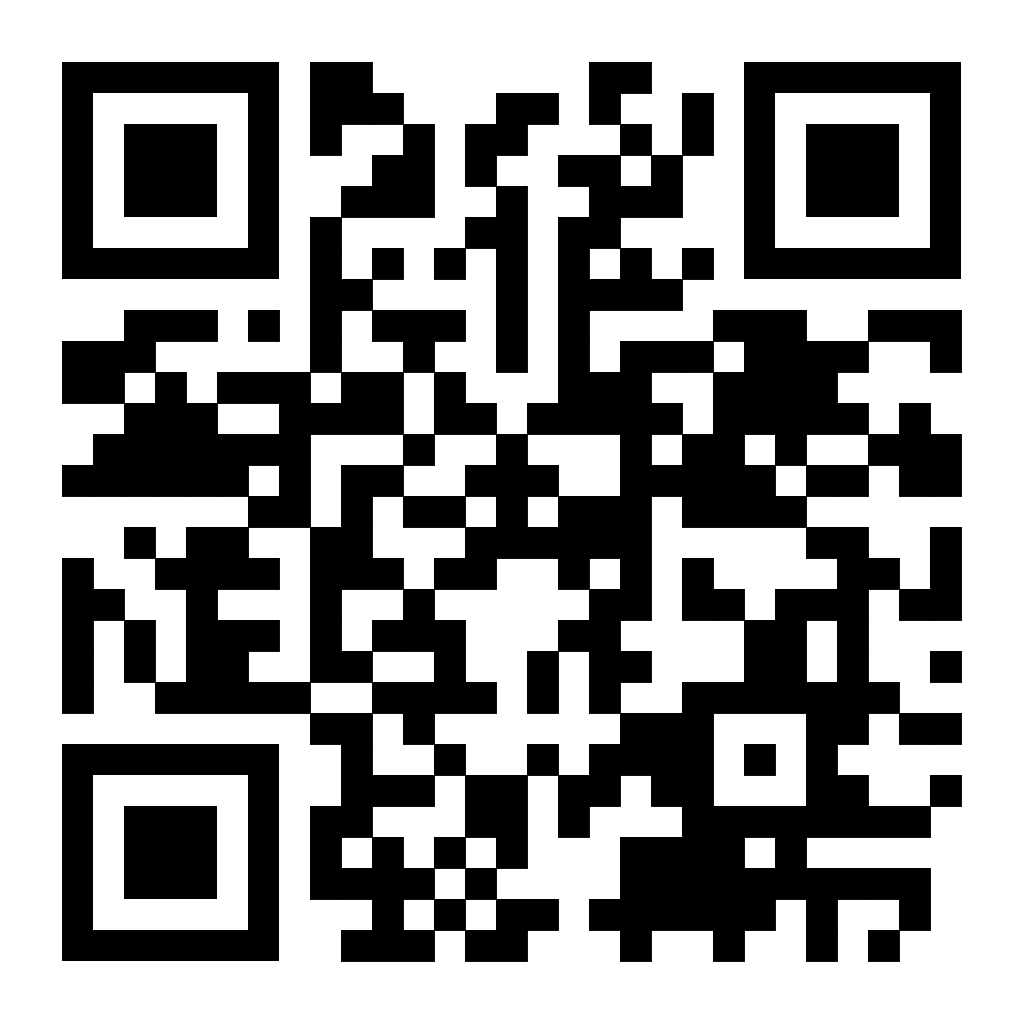 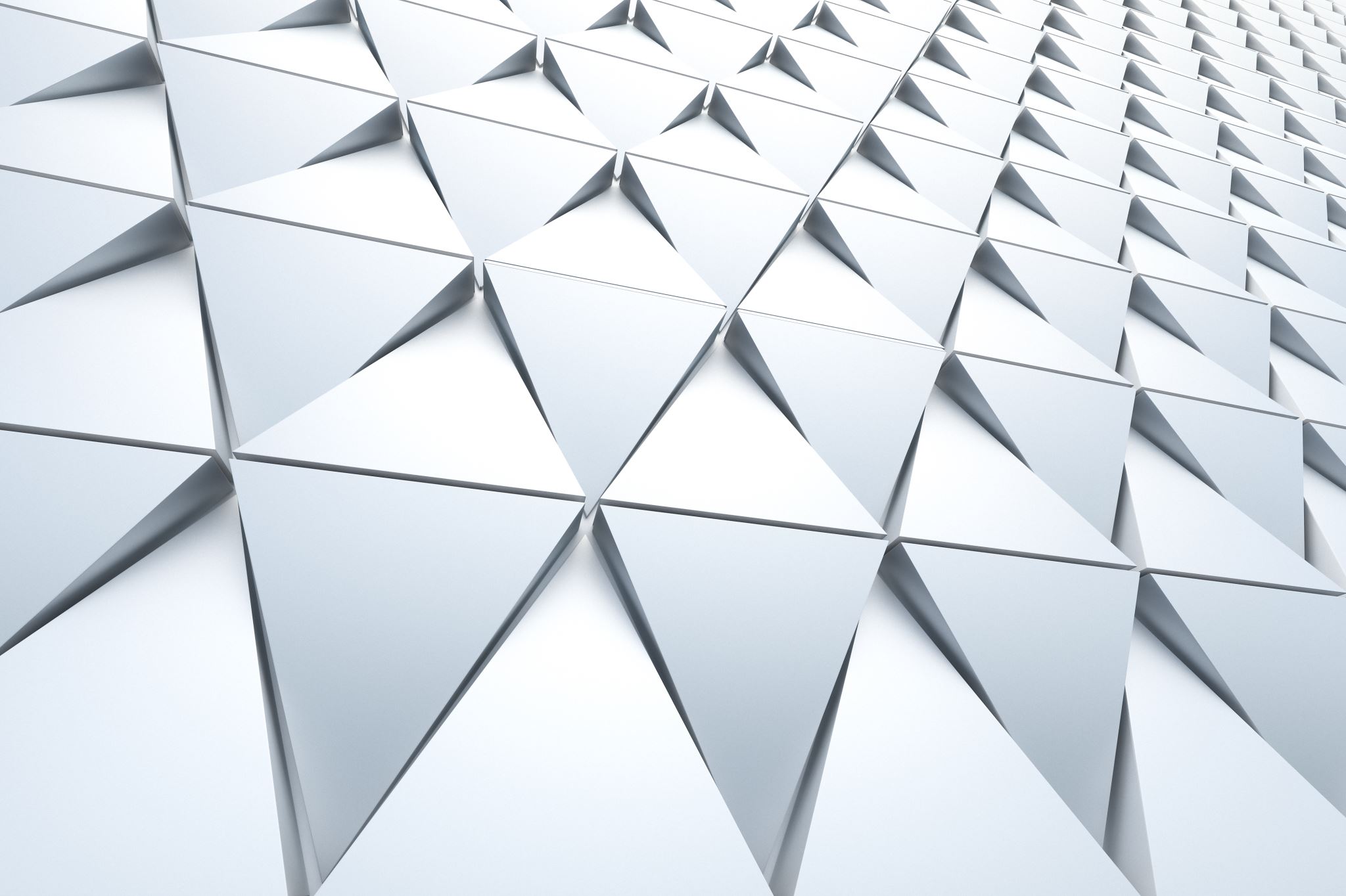 Rep Rewards
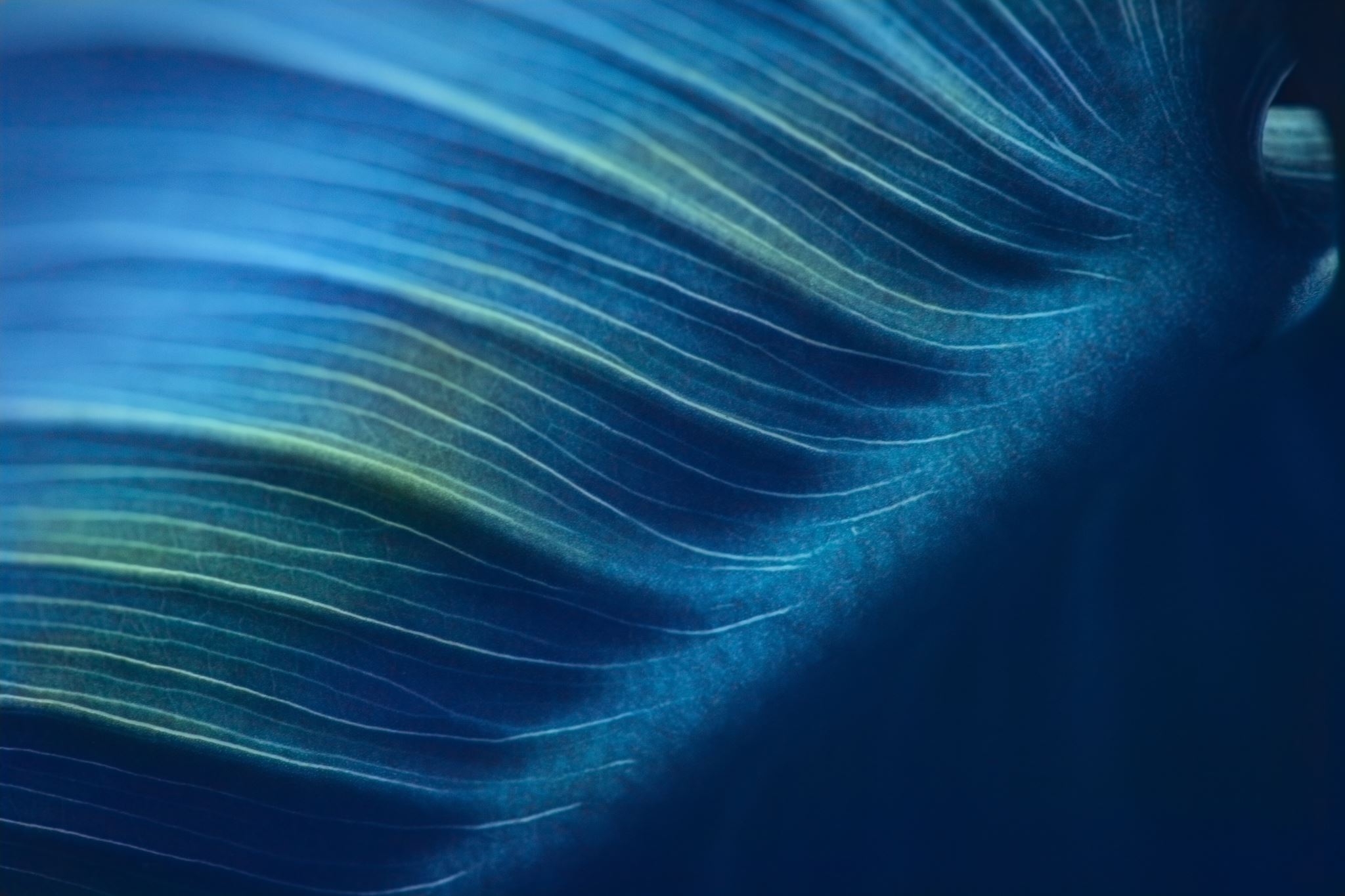 The year ahead
Seb - Vice President Education
sebastian.james@worc.ac.uk working hours 09:00 – 17:00 M-F
@sebvpe23 – Instagram
Sebastian James – Teams

Vic – Student Voice Assistant
v.presdee@worc.ac.uk working hours 08:30 – 16:30 M-F
Contacts
Any Questions?